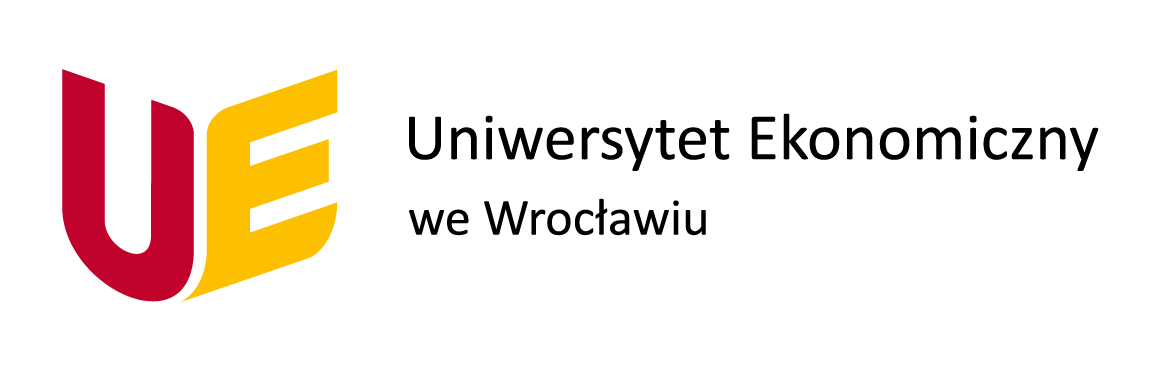 Studia I stopnia
Oferta modułów

na kierunku
Logistyka
na rok akademicki 2024/25
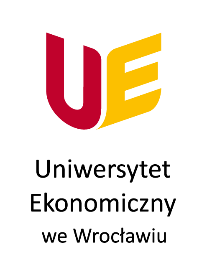 Zasady wyboru modułów
Każdy student wybiera jeden moduł na semestr 5 i jeden moduł na semestr 6, nie ma znaczenia kolejność zgłoszenia się. Moduły realizowane są w semestrach 5 i 6.
Warunkiem uruchomienia modułu jest co najmniej 20 zapisanych studentów.
Po zakończeniu zapisów Dziekanat poda informację o uruchomionych modułach. 
Osoby zapisane do modułu, który nie został uruchomiony, zostaną poproszone o ponowny wybór spośród uruchomionych.
Osoby, które nie wybiorą modułu we wskazanym terminie, zostaną przydzieleni do uruchomionych modułów przez Dziekana ds. studenckich.
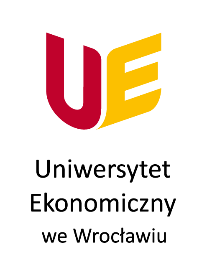 Moduły oferowane na kierunku
Moduły oferowane w semestrze 5: 
Metody ilościowe w logistyce 
Logistyka w przedsiębiorstwie produkcyjnym

  Moduły oferowane w semestrze 6: 
Usługi logistyczne
Jakość w logistyce
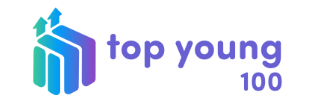 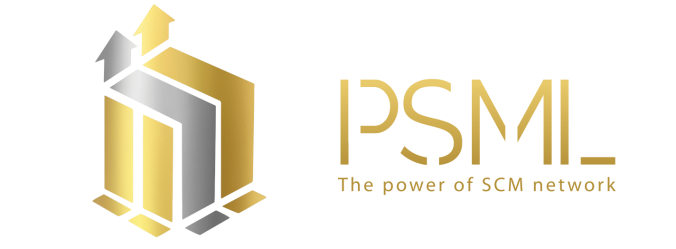 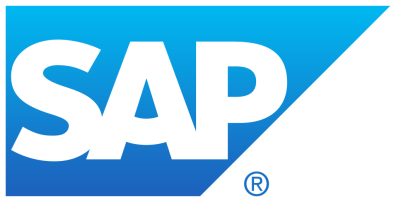 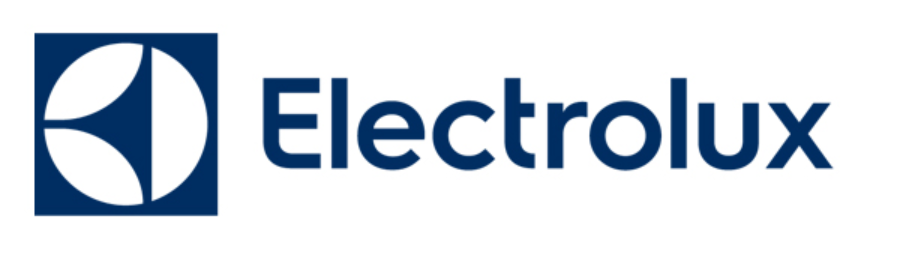 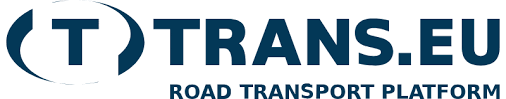 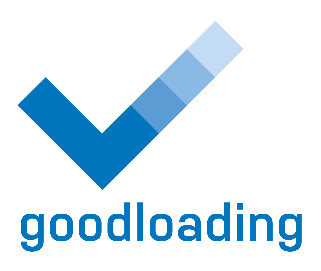 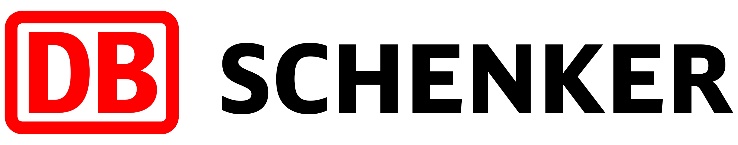 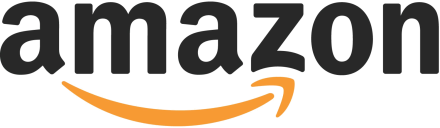 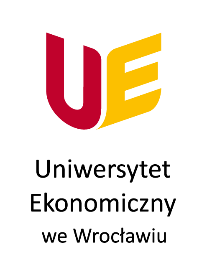 METODY ILOŚCIOWE W LOGISTYCE
OPIS MODUŁU
Logistyka to nauka interdyscyplinarna. Pracując na stanowiskach logistycznych prócz umiejętności tzw. „miękkich”, konieczne jest posiadanie umiejętności „twardych”. Dlatego też w module tym studenci poszerzą swoją wiedzę z obszaru metod ilościowych wykorzystywanych w logistyce, w tym prognozowania, pozyskiwania i analizy danych,  modeli decyzyjnych wykorzystywanych w logistyce, a także nauczą się w jaki sposób budować wskaźniki i mierniki efektywności procesów logistycznych. 

Katedra wiodąca: Katedra Logistyki 

Potencjalne miejsca zatrudnienia: firmy usługowe i produkcyjne

Przykładowe stanowiska pracy: specjalista ds. planowania, specjalista ds. prognozowania, analityk ds. logistyki, specjalista ds. procesów logistycznych
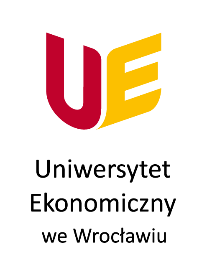 METODY ILOŚCIOWE W LOGISTYCE
PRZEDMIOTY REALIZOWANE W MODULE
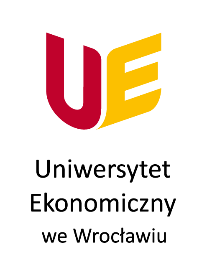 LOGISTYKA W PRZEDSIĘBIORSTWIE PRODUKCYJNYM
OPIS MODUŁU
Celem tego modułu jest poznanie przez studentów podstawowych zadań logistycznych wspomagających nowoczesne zarządzanie w przedsiębiorstwie produkcyjnym. W trakcie zajęć studenci będą mieli możliwość zapoznania się z zadaniami logistycznego wspomagania produkcji, tj. planowanie i harmonogramowanie produkcji oraz rozwój i budowanie zaangażowania pracowników sfery wykonawczej.

Katedra wiodąca: Katedra Zarządzania Produkcją i Pracą

Potencjalne miejsca zatrudnienia: przede wszystkim firmy produkcyjne

Przykładowe stanowiska pracy: specjalista ds. planowania produkcji, planista utrzymania ruchu, specjalista ds. zaopatrzenia produkcji, brygadzista
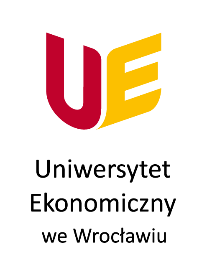 LOGISTYKA W PRZEDSIĘBIORSTWIE PRODUKCYJNYM
PRZEDMIOTY REALIZOWANE W MODULE
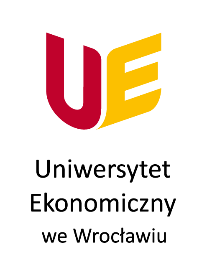 USŁUGI LOGISTYCZNE
OPIS MODUŁU
Logistyka ma szczególne znaczenie w firmach usługowych. W ramach tego modułu studenci nabywają wiedzę i umiejętności, które pozwolą im na podjęcie pracy w magazynach, firmach transportowych, u spedytorów logistycznych i operatorów logistycznych. Usługi logistyczne to także obszar związany z szeroko pojęta logistyką miejską i zarządzaniem przepływami w ramach miasta.  

Katedra wiodąca: Katedra Logistyki

Potencjalne miejsca zatrudnienia: firmy transportowe, spedytorzy, operatorzy logistyczni, centra logistyczne, centra dystrybucyjne, magazyny różnego typu, dział zakupów, dział dystrybucji, itp. 

Przykładowe stanowiska pracy: specjalista ds. zakupów, specjalista ds. magazynowania, koordynator magazynu, spedytor, specjalista ds. transportu, planista transportu
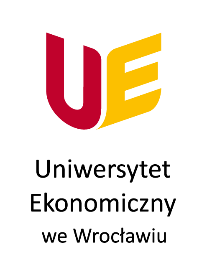 USŁUGI LOGISTYCZNE
PRZEDMIOTY REALIZOWANE W MODULE
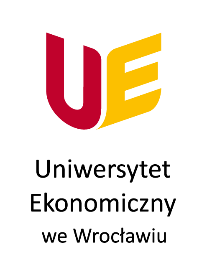 JAKOŚĆ W LOGISTYCE
OPIS MODUŁU
Działania logistyczne są doskonałą przestrzenią dla zarządzania jakością. Oba te obszary łączy przede wszystkim ukierunkowanie na zaspokojenie potrzeb klientów, orientacja procesowa oraz zarządzanie relacjami. Moduł przygotowuje do pełnienia funkcji audytora wewnętrznego Systemu Zarządzania Jakością według normy ISO 9001 (możliwość zdobycia certyfikatu). W ramach modułu studenci poznają zasady oraz praktyczne metody i techniki wykorzystywane w ramach różnych koncepcji zarządzania jakością w logistyce. Są one z powodzeniem wykorzystywane w wielu firmach produkcyjnych i usługowych.

Katedra wiodąca: Katedra Zarządzania Produkcją i Pracą

Potencjalne miejsca zatrudnienia: firmy usługowe i produkcyjne 

Przykładowe stanowiska pracy: audytor wewnętrzny, specjalista ds. jakości w logistyce, kontroler jakości w logistyce
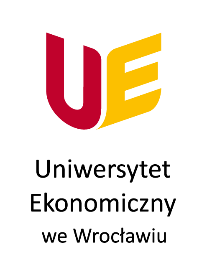 JAKOŚĆ W LOGISTYCE
PRZEDMIOTY REALIZOWANE W MODULE
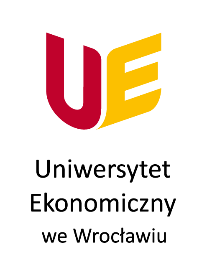 KONTAKT
MENEDŻER KIERUNKU
Dr hab. Natalia Szozda
natalia.szozda@ue.wroc.pl